Livingston Lakes Annual Meeting
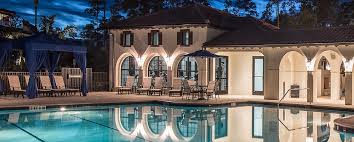 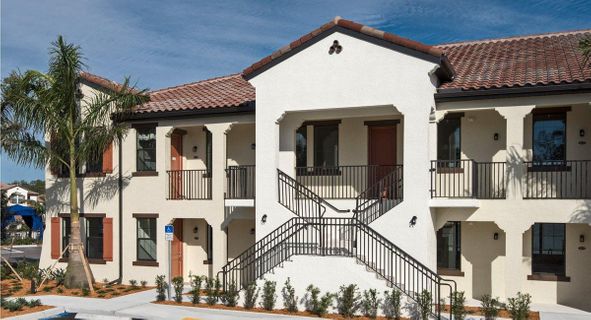 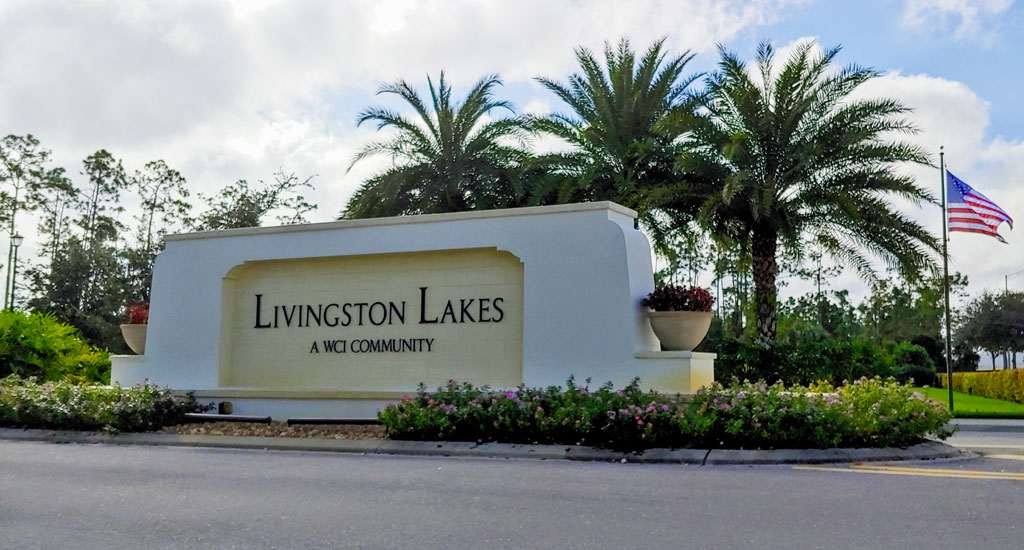 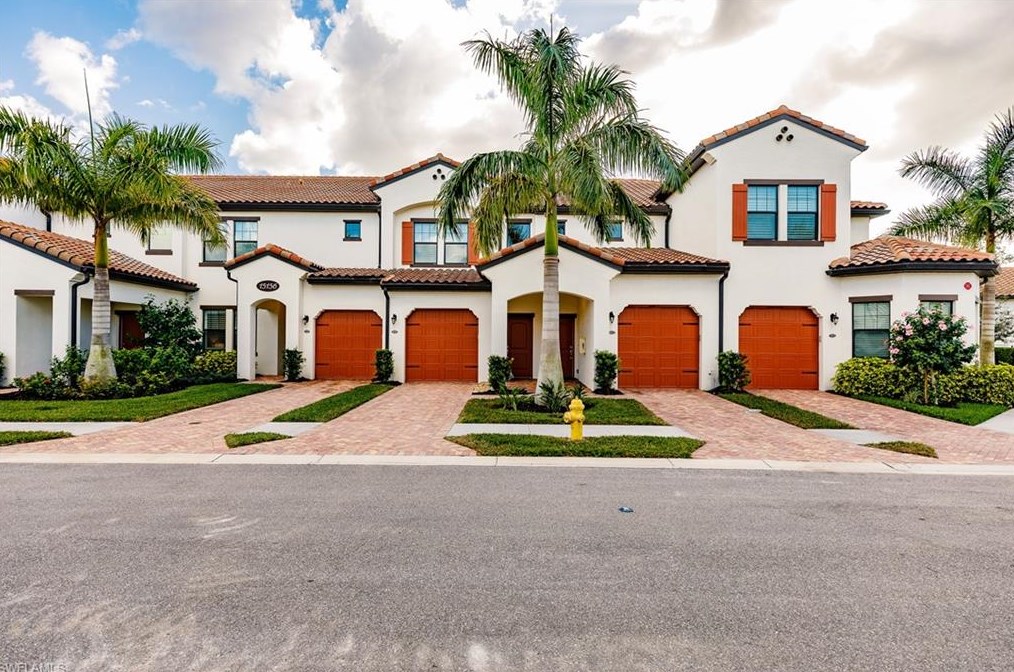 March 28, 2022
Livingston Lakes- CONFIDENTIAL
1
Contents
BOD Mission & Success 
YE Financials
2022 Budget
Capital Improvements
Association & Homeowner Maintenance
Landscaping
Sales & Rental Trends
Investor Obligations 
Resident Resources 
Compliance
Social Events
Path Forward …
Livingston Lakes- CONFIDENTIAL
2
BOD Mission
Livingston Lakes continues to be a sound investment and sought-after place to live. Your BOD is truly vested in the many facets of Livingston Lakes community living. 
Your BOD remains committed to protect and enhance property values, maintain fiscal health and enforce unbiased compliance to ensure Livingston Lakes remains a great community. 
We appreciate your confidence, welcome the opportunity to serve and look forward to another successful year.
Condo Associations are Designed to Protect Property Values and Create Enjoyable Living Spaces for Residents
Livingston Lakes- CONFIDENTIAL
3
BOD/Association Success
Signs Of Successful Association Management
Strong Leadership
Smart Decision- Making 
Responsible Budgeting 
Successful Communication 
Community Involvement 
Transparent & Understanding 
Meeting Clarity 
Strong Compliance Enforcement
Seeks Assistance & Knowledge
Livingston Lakes- CONFIDENTIAL
4
YE Balance Sheet
Assets  (12/31/2021)
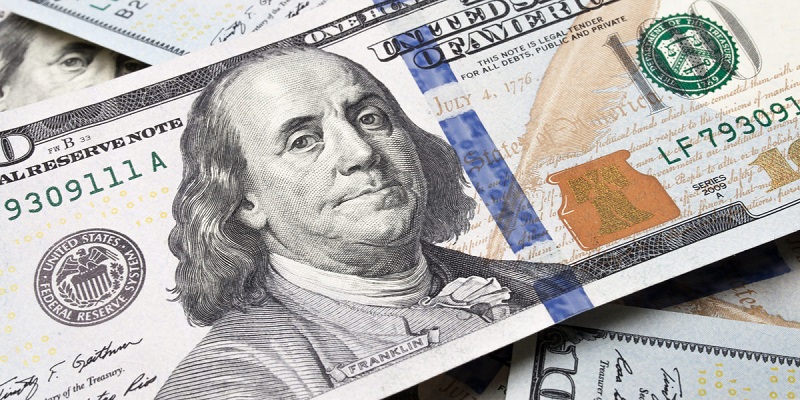 Livingston Lakes- CONFIDENTIAL
5
YE Balance Sheet
Liabilities (12/31/2021)
What Does This Mean? Living Lakes is A Non-Profit Condominium Association and By Law, Cannot Show Excess Assets at YE Without Incurring Tax Implications.  Therefore, YE Balance Sheet Assets Must Match YE Liabilities.
Livingston Lakes- CONFIDENTIAL
6
YE Reserves-
Common Area
Livingston Lakes- CONFIDENTIAL
7
YE Reserves
Livingston Lakes- CONFIDENTIAL
8
YE Reserves
Livingston Lakes- CONFIDENTIAL
9
2022 Budget
2022 Approved Budget Mailed to All Owners 
First Ever Minimal $17 Mthly Fee Increase 
US Rate of Inflation Climbed Again in January to 7.5% * (40-year high) and is Expected to Continue Throughout 2022.  However, Fed Preannounced Decision to Raise Interest Rates Quarter Point with More Increases Throughout 2022.
Received Market Driven Increases from Service Providers, Suppliers, Contractors & Utilities
BOD Able to Negotiate Favorable Terms and Maintain Sound Financial Position
Mandatory Multiple Quotes
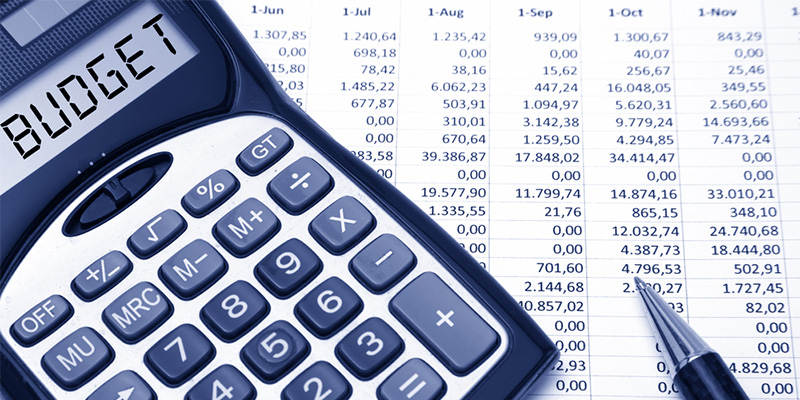 * Market Watch Economic Report, Feb 10, 2022
Livingston Lakes- CONFIDENTIAL
10
Capital Improvements
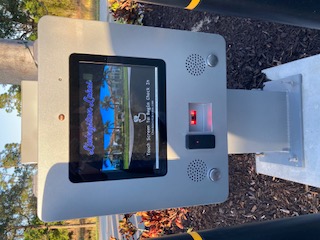 Entrance Monument Enhancement 
Deep Well Installation- Supply Lakes with Water for Landscape Irrigation 
Lake Fountains Aesthetic Enhancement 
CheckPoint Kiosk Gate Entry System
HOAst Technology to Enable Online Surveys
Livingston Lakes- CONFIDENTIAL
11
Association Maintenance
Your Assessment Dollars Pay For-
Sealcoating Roadways & Parking Pads 
Lake Maintenance 
Landscaping- Mowing, Mulching and Trimming 
Clubhouse Cleaning (2x’s a Week) & Dumpster Area Cleaning 
Annual Dryer Vent & Common Drain Cleaning
Soffit & Fascia Inspection & Repair 
Club House Cabana & Furniture Replacement, Addition of Streaming Service, Fireplace Repair 
Lantern Lightbulb Replacement & Installation 
Annual Building Exterior Power Wash 
Roof Tile Inspection & Replacement 
Annual Fire Equipment Inspection & Testing  
Pest Control Applications
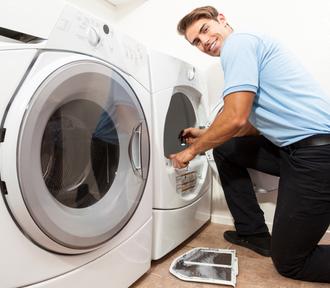 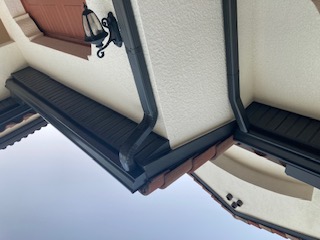 Livingston Lakes- CONFIDENTIAL
12
Homeowner Maintenance
AC Maintenance Every 6 Months. Recommend AC Filter Replacement Every 30 Days
Monitor Hot Water Heater for Leaks and  Replace if Needed 
Smoke Detector Testing Recommended Every Month. Battery Change Recommended at Each Time Change 
Window/Screen Maintenance & Replacement 
Lanai Power Washing
Strongly Recommend Hiring HOME WATCH Company for Seasonal Owners or Absentee Landlords
HOME WATCH Information to be Recorded with Paramont Property Management
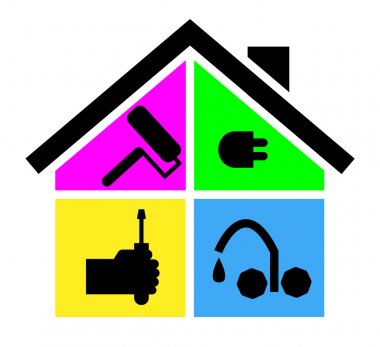 Livingston Lakes- CONFIDENTIAL
13
Landscape 
Maintenance
Please Report Any Landscape Concerns Directly to Paramont Property Management and  Please Do Not Interfere with Ongoing Work. Paramont Will Address Concerns with Both the Board and Greenscapes.  Your Cooperation is Greatly Appreciated!
Renewed Greenscapes Contract for 2022 Season
Negotiated  Additional Palm Frond Pick-Up
Mowing, Blowing  and Trimming 
Annual Mulching 
Annual Palm Tree Trimming
Seasonal Annual Planting
Irrigation Repairs
Supplemental Turf Fertilization- CarbonPro-G 
      (soil optimizer)
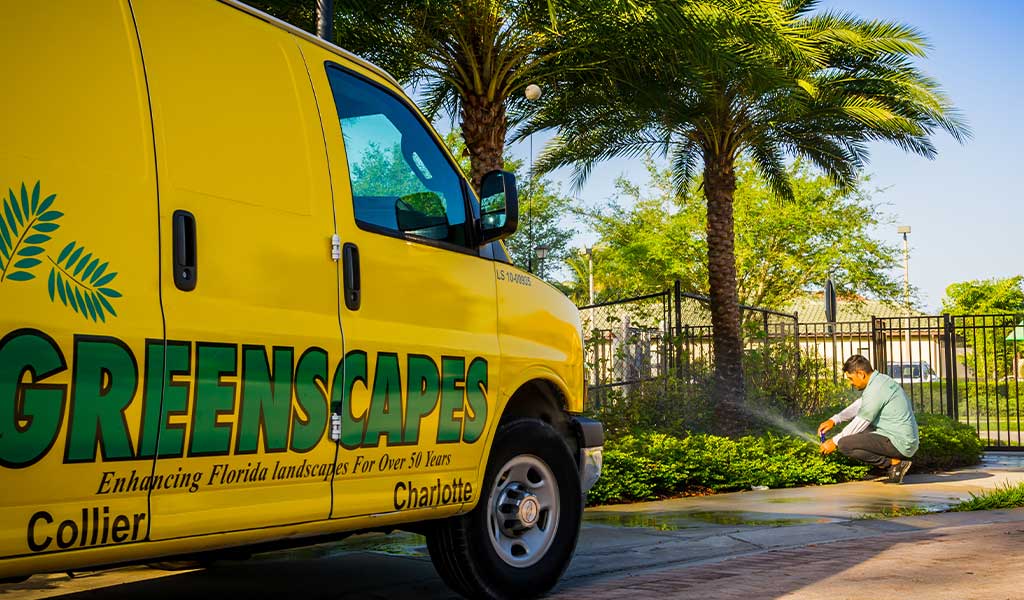 Livingston Lakes- CONFIDENTIAL
14
Landscape 
Improvements
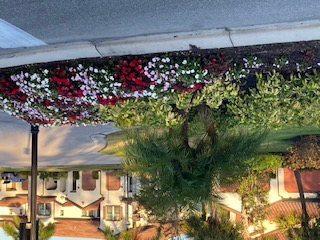 Phase 2- Entranceway Landscape Enhancement 
Carriage Home Landscape Enhancements Complete
Coach Home & Garden Home Landscape Enhancements Planned  for 2022-2023
Livingston Lakes- CONFIDENTIAL
15
Sales Trends
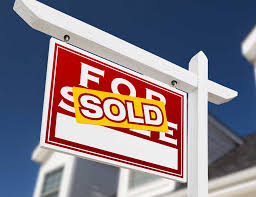 Reflects Sales Data as of 3/15/2022
Livingston Lakes- CONFIDENTIAL
16
Rental Trends
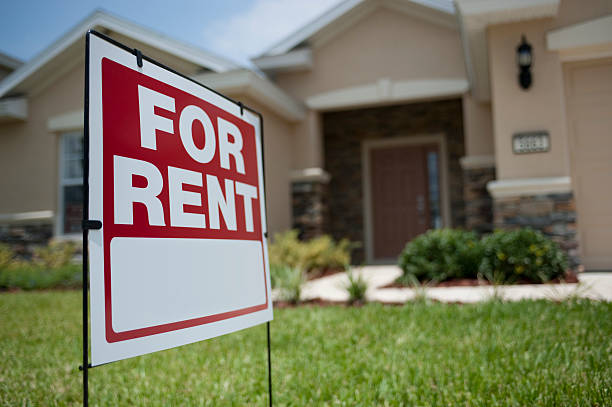 49 Total Rentals within Livingston Lakes
Garden Hones -33 Total 
Coach Homes- 11 Total 
Carriage Homes – 5 Total 
Monthly Rent Increases Evident Nationally and Throughout Naples
Livingston Lakes- CONFIDENTIAL
17
Investor Obligations
Owner’s Responsibility to Track Lease Expiration and Execute Lease Renewal 
Renewals Due to Paramont Property Management  Within 15-Days of Lease Expiration Date (hand-delivered or mailed, 1-sided documents)
Tennant to Contact Paramont Property Management for Proper Vehicle Registration & FOB 
Owner’s Responsibility to Confirm Tennant is Aware of Rules & Regulations 
Paramont Property Management is the Association’s Property Manager and NOT Investor’s Personal Property Manager
Failure to Comply With Above Will Result in Fines
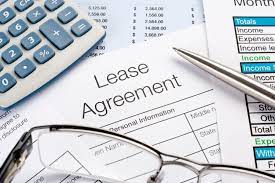 Livingston Lakes- CONFIDENTIAL
18
Resident Resources
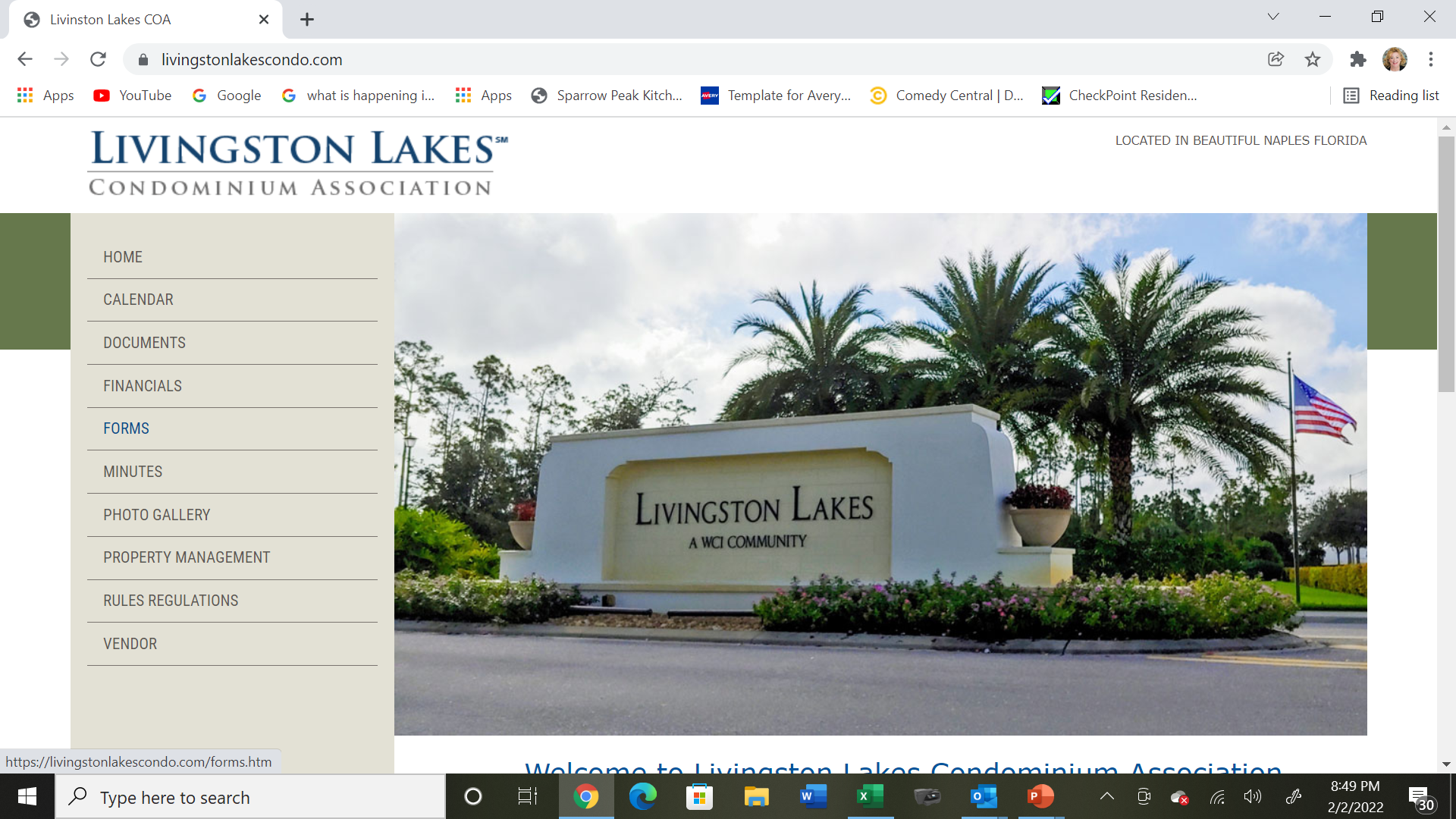 Paramont Property Management, paramontproperty.com, 239-734-3200
Paige Berman, CAM, pberman@paramontproperty.com
LL Website is Resource for Rules & Regulations, Meeting Minutes, Declarations, Forms & Much More
Livingston Lakes- CONFIDENTIAL
19
Compliance
Commitment to Compliance Rules to Ensure Community  Health, Safety and Beauty- 
Parking Encroachment Violations
Pool Violations for Excessive Noise, Ball Throwing, After-Hours Access and Inflatables 
Windows & Sills Free of Ornamentation 
Resident & Guest Vehicle Registration 
Unapproved Items in Common Areas (Gas Grills in Driveways) 
Lanais for Patio Furniture and Decoration Only (No String Lights)
No Storage of Bicycles on Lanais. Please Use Common Area Storage Unit/Bicycle Rack
All Trash Placed in Trash Containers.  No Trash Can Be Left Outside of Containers
Livingston Lakes- CONFIDENTIAL
20
Social Events
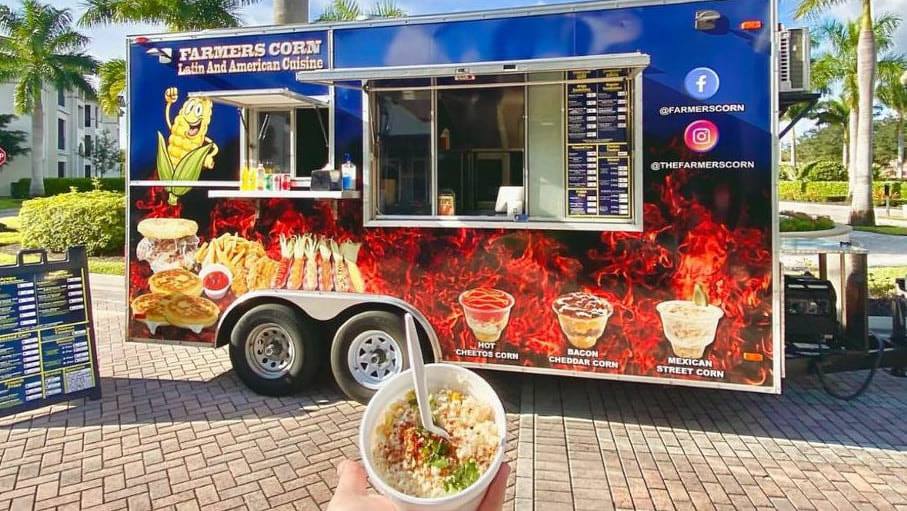 Friday Night Food Trucks 
Dinner & Dancing Into 2022 
Valentine’s Party
Ladies’ Night
St. Patty’s Day 
Greek Night
Thanks to All Our Wonderful Volunteers Who Make These Events A Success!
Livingston Lakes- CONFIDENTIAL
21
Future Path
Upcoming Vote- Garden Home Proposed Amendments to Address Critical Issues Related to Occupancy and Leasing. Recent Townhall Meeting Offered Information to  Vote Planned for March. 140 Carriage & Coach Homeowners (majority) Passed These Amendments in 2020 and Request Garden Home Support in Adopting Amendments 
Upcoming Survey- Rule 3.3.4 Prohibiting Inflatable Use in Pool. Survey to be Provided Through HOAst, Allowing Owners Opportunity to Vote Whether They Are FOR or AGAINST Their Use
Maintain Fiscal Health
Commitment to Open and Timely Communication 
Enforce Unbiased Compliance
Livingston Lakes- CONFIDENTIAL
22